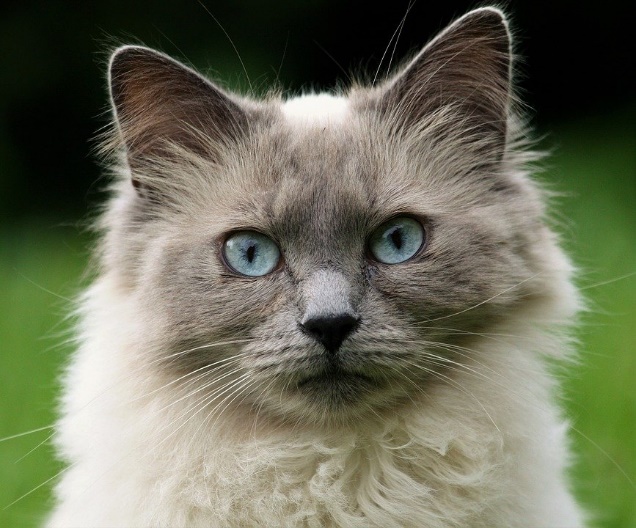 Zwierzęta domowe
Praca Leny Wołoszyk klasa 3a
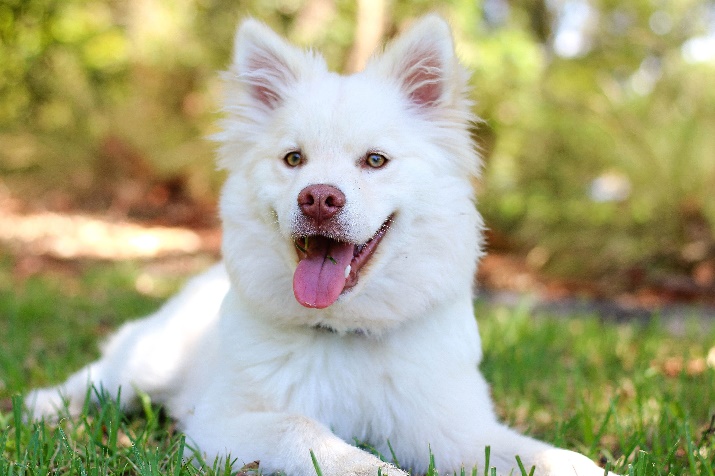 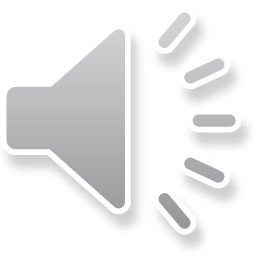 Zwierzęta domowe kim są?
zwierzęta trzymane przez człowieka w domu dla osobistej przyjemności lub dla towarzystwa, w odróżnieniu od zwierząt chowanych lub hodowanych z innych powodów.
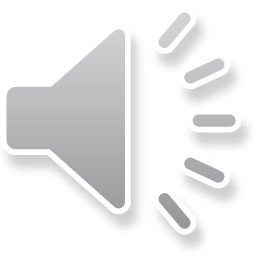 Przykłady zwierząt domowych
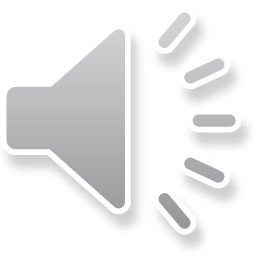 KOTY
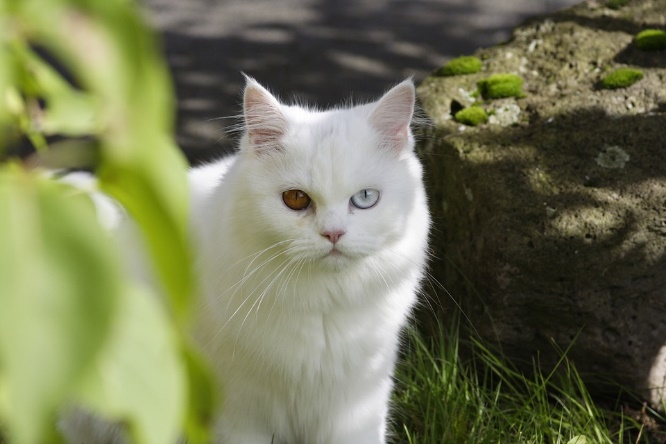 udomowiony gatunek ssaka z rzędu drapieżnych z rodziny kotowatych. Koty zostały udomowione około 9500 lat temu i są obecnie najpopularniejszymi zwierzętami domowymi na świecie.
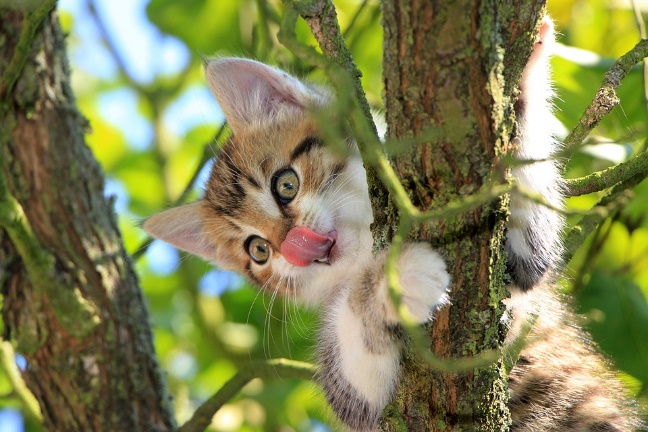 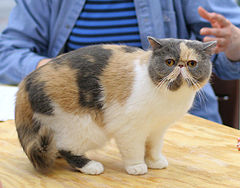 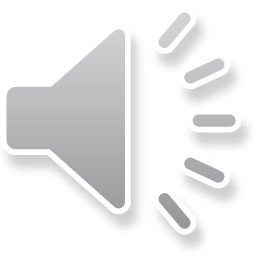 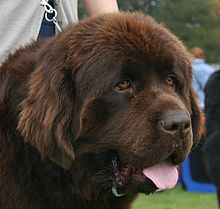 PSY
udomowiona forma wilka szarego, ssaka drapieżnego z rodziny psowatych (Canidae), uznawana przez niektórych za podgatunek wilka, a przez innych za odrębny gatunek, opisywany pod synonimicznymi nazwami Canis lupus familiaris lub Canis familiaris.
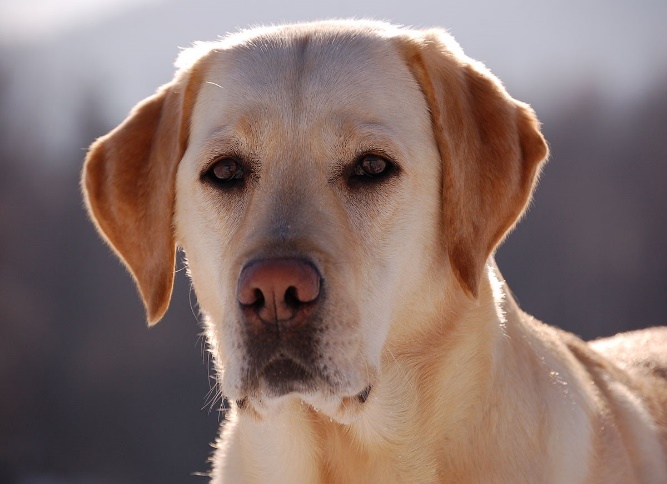 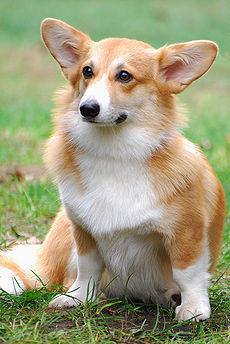 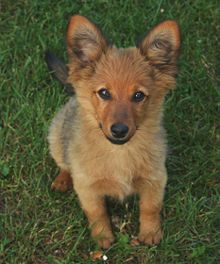 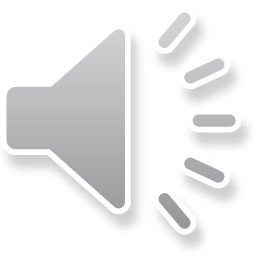 KRÓLIKI
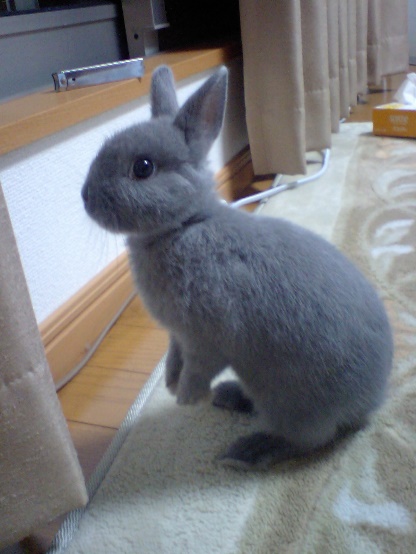 udomowiona forma królika europejskiego (Oryctolagus cuniculus), zajęczaka z rodziny zającowatych. ... Początkowo celem hodowli królików było tylko zwiększenie masy ciała.
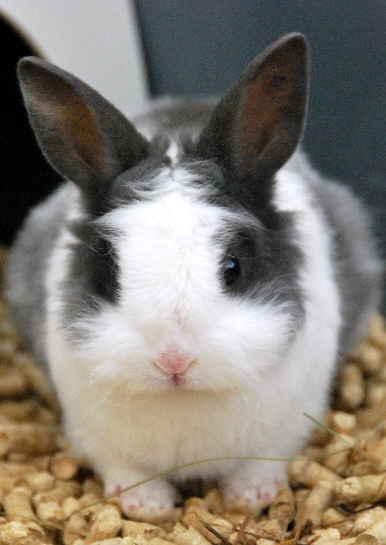 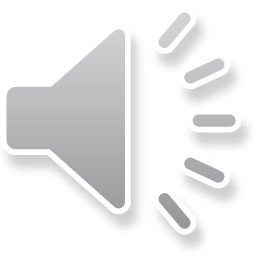 ŚWINKI MORSKIE
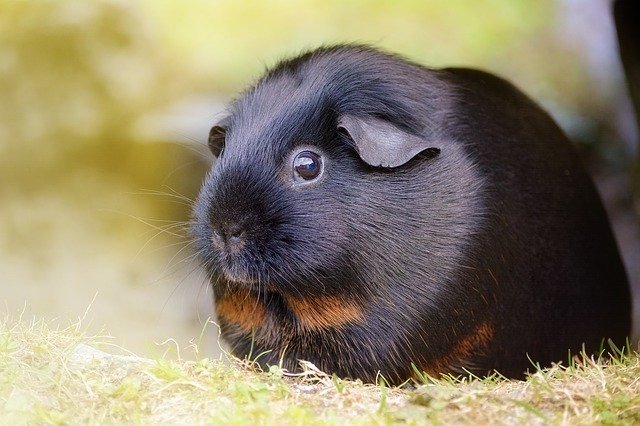 Kawia domowa (Cavia porcellus), potocznie świnka morska – gatunek udomowionego gryzonia z rodziny kawiowatych (Caviidae). Została udomowiona przez południowoamerykańskich Indian w czasach prekolumbijskich.
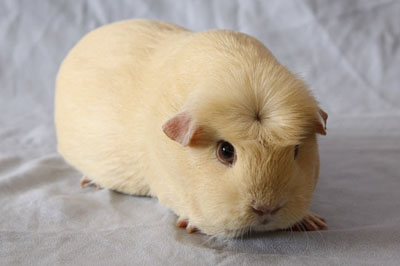 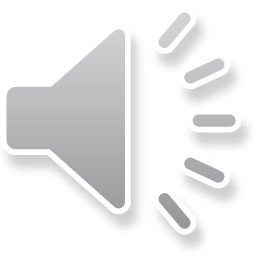 RYBY
potoczna nazwa ryby umieszczonej w specjalnym zbiorniku przeznaczonym do jej obserwacji i hodowli. ... Początkowo w akwariach były hodowane tylko małe gatunki ryb w niewielkich zbiornikach.
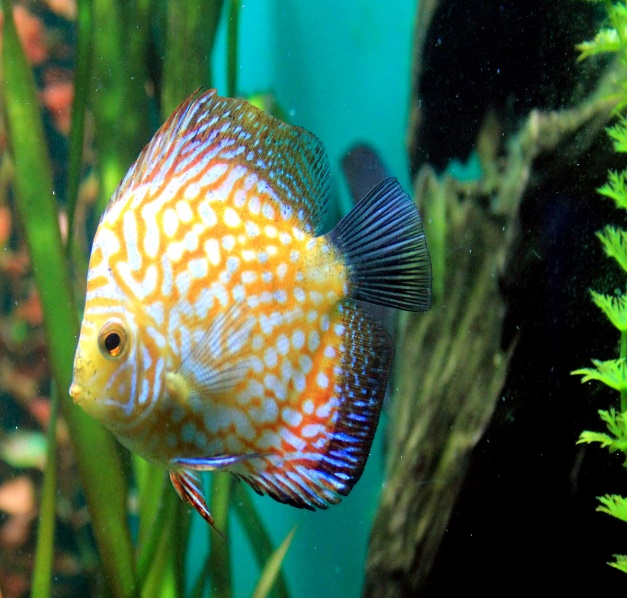 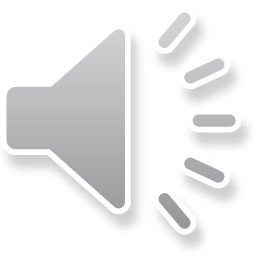 CHOMIKI
podrodzina gryzoni z rodziny chomikowatych (Cricetinae). ... Mysz domowa, myszarka leśna, suwak mongolski i inne myszowate są dalekimi krewnymi chomików. Jako zwierzęta domowe hodowane bywają: chomiczek syryjski, chomicznik malutki, chomik chiński, chomicznik dżungarski i chomicznik zabajkalski
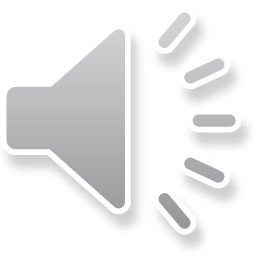 MYSZKI
gatunek małego ssaka należącego do rodziny myszowatych. Jest gatunkiem synantropijnym, który prawdopodobnie pochodzi od myszy zamieszkującej stepy i tereny półpustynne od północnej Afryki, poprzez południowo-wschodnią część Europy, aż po Wyspy Japońskie.
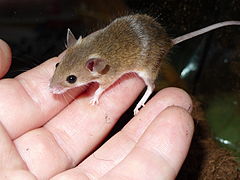 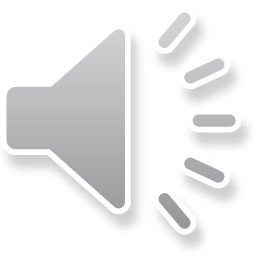 ZWIERZĘ NAJLEPSZY PRZYJACIEL CZŁOWIEKA
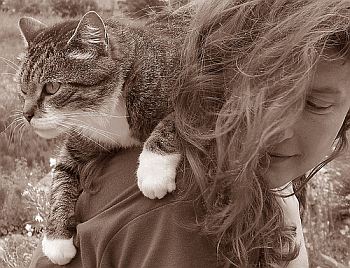 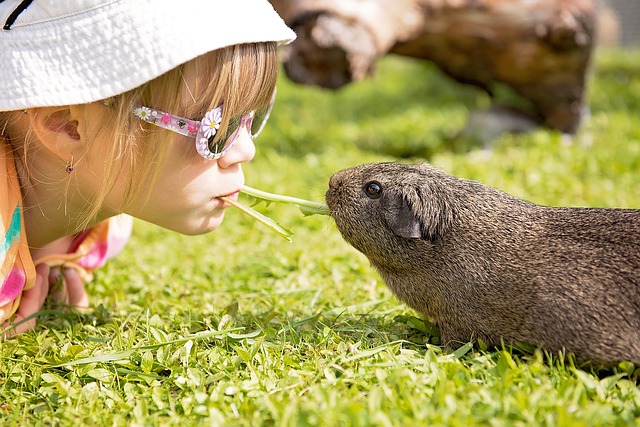 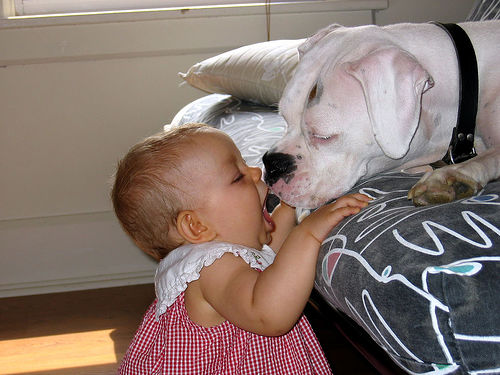 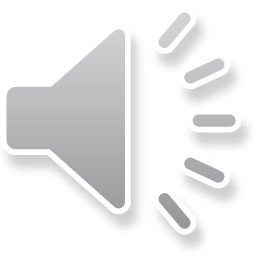 DZIĘKUJĘ ZA UWAGĘ
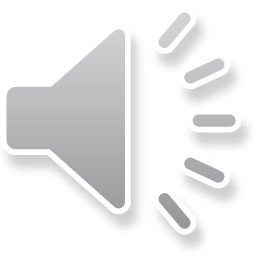